Racial Justice in the Child Welfare System:
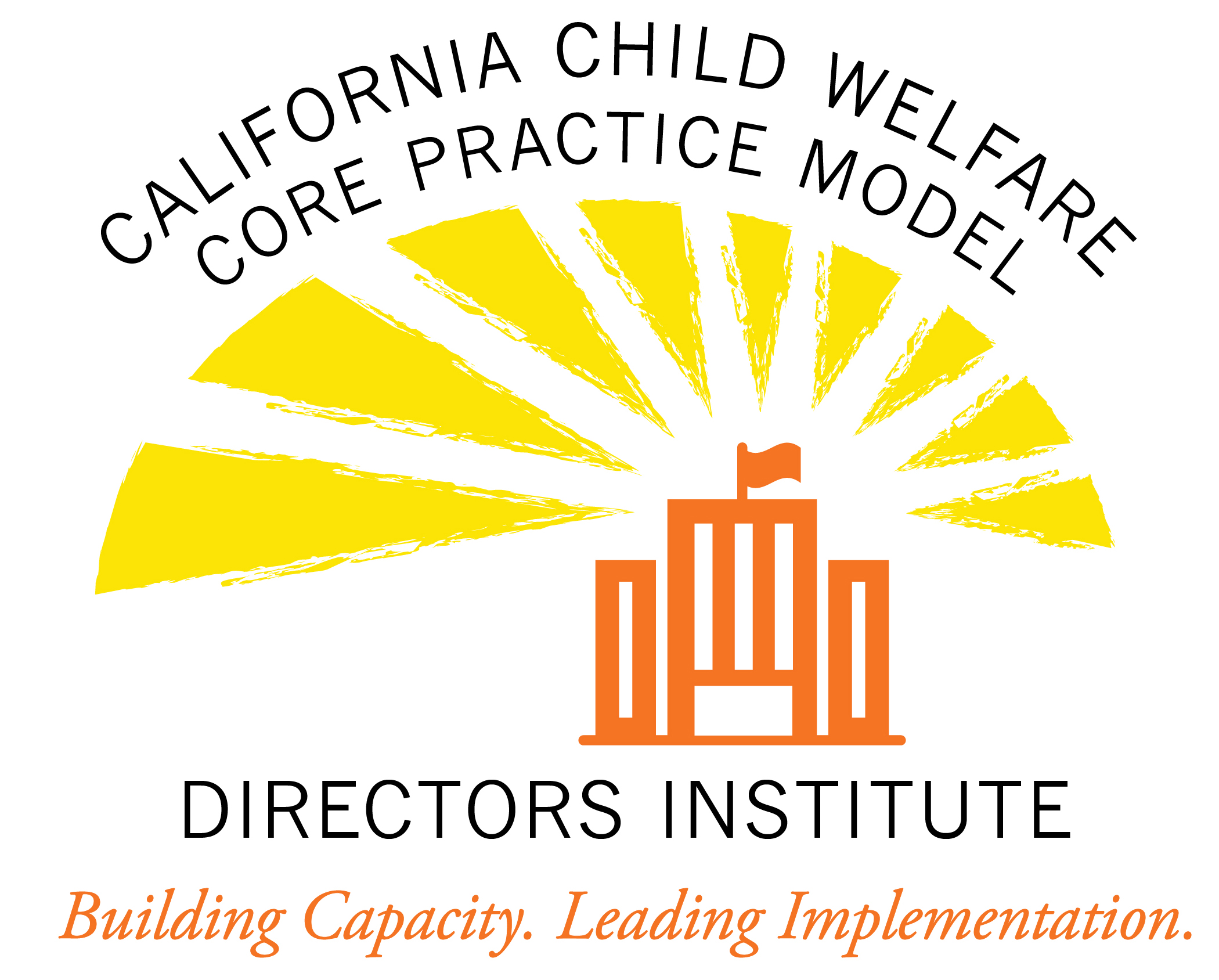 Leveraging CPM to build a race equity culture
[Speaker Notes: Welcome slide for gathering]
Session 2:
Changing our Behaviors to Change our Culture
Harm acknowledgement
Land acknowledgement is not enough
Our vision is anti-oppression, anti-racism, and active dismantling
We are standing on legacies of oppression
Personal acknowledgement 
Lateral & internalized oppression
[Speaker Notes: Personal acknowledgement of complicity in a system that has contributed to traumas experienced by indigenous, Black and other communities of color
Personal acknowledgement of how white supremacy culture characteristics have played a role in my work in child welfare]
Recap of Last Session
Creating shared language; defining terms & concepts
Homework / pre-work opportunities:
RACE: The Power of an Illusion
Reading WSC characteristics
Having conversations with my team
Attending/participating in a regional conversation
[Speaker Notes: emphasize that we are providing a lot more opportunity for them to engage/discuss; last time was very lecture-based, this time the goal is to get you talking to one another about how these terms & concepts are embodied and how they play out in practice]
What’s 1 thing?
What’s one thing that really resonated with you, that you’ve thought about since our last session?

OR:

What’s one thing that you were able to try on, implement, or move forward since our last session?
[Speaker Notes: large-group discussion: What’s 1 thing that really resonated with you & thought about since our last session (that’s come up for you since our last session)? OR what’s 1 thing that you were able to try on, implement, move forward (normalize that this is a challenging time to implement)? (15 minutes)

What have they been digging into between the sessions: those who have done stuff can have an opportunity to warm up by talking about it and those who have not can benefit from listening]
Racism operates at 4 levels
Internalized (Personal)
Within individuals
Beliefs & biases, influenced by culture
Internalized oppression / superiority
Interpersonal
Between individuals
Personal prejudice & intentional bias in action
Institutional 
Within institutions & systems
Policies & practices that maintain discrimination / oppression
Structural 
Among institutions & across society
In human services, collaboration across systems can reinforce racism’s impact
[Speaker Notes: Gary’s comment: A frequent problem is misapplication of antidotes at the wrong level (how it plays out in practice) – leaders apply the wrong strategy to the wrong level
Gets to the Adaptive vs. technical piece of leadership]
Antidotes on every level
Internalized (Personal)
Decolonize your mind
Interrogate the dominant narrative
Do your own internal work
Interpersonal
Listen & believe those affected
Build relationships across differences
Institutional 
Understand & speak up about race equity
Engage those affected by decisions in decision-making
Structural 
Be accountable for your part in dismantling racism
Publicly advocate for race equity
Cede power to POC
[Speaker Notes: Equity in the Center’s AWAKE to WOKE to WORK, Appendix A: Call to Action (https://www.equityinthecenter.org/wp-content/uploads/2019/04/Equity-in-Center-Awake-Woke-Work-2019-final-1.pdf)
Spend time here … this is new content, and connects back to the breakout activities (internalized + institutional)

(These antidotes on every level can provide the foundation for where this session and potentially the next will lead, as it gets to the heart of the connection between individual leadership behaviors and organizational assessment/readiness.) 

As we’ve discussed, when we focus on combatting racism at just the internalized and interpersonal level, we miss out on opportunities to fight racism on the levels that make a meaningful difference. But let’s take a look at the antidotes in the institutional bucket. Although we don’t need to “understand” race equity at a deep level to “speak up” about it – we can ask curious questions, for instance, if something doesn’t sit right and we don’t know why – but the more we DO understand issues of race equity and why they’re important, the more effective we can be when we do take action. Similarly, we are much more likely to seek out those affected by decisions and engage them in decision-making when we understand that this behavior is an important antidote to institutional racism. (Similar points to be made at the structural level, too.) Point here is that there is a both/and approach to combatting racism: we must simultaneously do individual learning and listening while we lead our teams to do the same.]
The 4 pillars of the work
White Supremacy Culture
Cognitive Bias
Trauma
Organizational Culture
[Speaker Notes: Today we will be spending the session in conversation, engaging in deeper exploration of the WSC characteristics. Future sessions will examine trauma and organizational culture in greater depth.]
White supremacy culture characteristics
Perfectionism
Sense of urgency
Defensiveness
Quantity over quality
Worship of the written word
Only one right way
Paternalism
Either/or thinking
Power hoarding
Fear of open conflict
Individualism
I’m the only one
Progress is bigger, more
Objectivity
Right to comfort
[Speaker Notes: As a reminder before diving in to examples]
White Supremacy Culture Characteristics – Individualism
People often believe that problems & challenges are best handled alone
Individuals have little experience / comfort working in teams
Environment generally lacks mutual support
Leads to isolation
Accountability thought of as top-down, rarely from bottom-up (internally and externally)
Competition is more highly valued than cooperation
Where cooperation IS valued, it is often under-resourced & under-developed
[Speaker Notes: Description of characteristic from COCo (the Centre for Community Organizations)]
White Supremacy Culture Characteristics – Fear of Open Conflict
People in power avoid conflict & disagreement
When someone raises an uncomfortable issue, what’s interrogated is the person, not the issue
Politeness is used to deny people’s authenticity
An employee angered by racist acts is expected to mute their emotional reaction to remain polite, cordial, “professional”
Bringing up hard issues is equated with being impolite, rude, “unprofessional”
[Speaker Notes: Description of characteristic from COCo (the Centre for Community Organizations)]
White supremacy culture characteristics
Perfectionism
Sense of urgency
Defensiveness
Quantity over quality
Worship of the written word
Only one right way
Paternalism
Either/or thinking
Power hoarding
Fear of open conflict
Individualism
I’m the only one
Progress is bigger, more
Objectivity
Right to comfort
[Speaker Notes: Slide to be used as easy reference for facilitators in breakout sessions, as well as a short reference list for participants, who can turn to the handout for details of each one.]
Building connections through conversation
[Speaker Notes: Breakout 1 = 9:10 – 10:00 a.m. 
In your groups, you will be spending some time with these characteristics to better understand how they operate
Whether you are very familiar with them or just seeing them for the first time, you will have about 45 minutes to explore them together 

This Photo by Unknown Author is licensed under CC BY-NC]
Let’s talk!
[Speaker Notes: Report out = 10:00 – 10:15 am

This Photo by Unknown Author is licensed under CC BY-ND]
White Supremacy Culture antidotes connect to CPM leadership behaviors!
[Speaker Notes: Set up breakout #2 by setting up cpm crosswalk (10:30-10:45) 
Breakout 2: 10:45-11:30

Section depicted on the slide is from breakout handout for “Individualism” (the first characteristic we explore in the large group)]
Antidotes on every level
Internalized (Personal)
Decolonize your mind
Interrogate the dominant narrative
Do your own internal work
Interpersonal
Listen & believe those affected
Build relationships across differences
Institutional 
Understand & speak up about race equity
Engage those affected by decisions in decision-making
Structural 
Be accountable for your part in dismantling racism
Publicly advocate for race equity
Cede power to POC
[Speaker Notes: Each of the “buckets” in the tool has lessons to apply to each of the 4 levels of antidotes
Strategy can’t be singular
The job of the leader is to deepen the conversation
None of us is exempt from how we’ve been socialized … we are playing out dominant culture every day, at all levels
Doesn’t really matter what level you decide to prioritize / focus your efforts or assessment …
Change on any level affects and brings about more changes (that we can’t anticipate!)
Much of the work we have been doing is implicitly equity building, but we haven’t had the framework to see it that way
A place here for telling/archiving/documenting “the equity story”]
What is Your County’s Equity Story?
How will you know where you are, if you do not know where you have been?
How does your county’s story connect to the larger CA story?
Who are the griots for your equity story?
If you do nothing else, what legacy can you leave?
How can you know where to go, if you are not clear about where you are?
Organizational Self-Assessment
You are already doing this work ... 
Where are you already doing work in these areas related to REI? What is the story?
Using the Self-Assessment Tool OR the 4 Levels of Racism (-isms):
What areas are gaps for your organization?
[Speaker Notes: End with Tool for Organizational Self-Assessment … provide on overview of the Tool and provide context … strategies about managing up / working within a multidisciplinary organization where other branches are also engaged in this conversation (you have colleagues across disciplines that are engaging in these conversations)

In future sessions, CFPIC will be illustrating what some counties/jurisdictions have been doing in REI.

Which counties are connected to GARE?

Adapted from Tool for Organizational Self-Assessment Related to Racial Equity Jan 2014, Coalition of Communities of Color

Potential for creating breakout groups in Session 3 based on their particular strengths and challenges within organizational self-assessment

Put the subgroup to work modifying the Tool for applying to the CPM Organizational Readiness Assessment]
Organizational Self-Assessment Tool
Commitment, Leadership & Governance
Racial Equity Policies & Implementation Practices
Organizational Climate, Culture & Communications
Service Equity
Consumer Voice & Influence
Workforce Composition & Quality
Community & Tribal Consultation & Collaboration
Resource Allocation & Contracting Practices
Data, Metrics & CQI
[Speaker Notes: End with Tool for Organizational Self-Assessment … provide on overview of the Tool and provide context … strategies about managing up / working within a multidisciplinary organization where other branches are also engaged in this conversation (you have colleagues across disciplines that are engaging in these conversations)

In future sessions, CFPIC will be illustrating what some counties/jurisdictions have been doing in REI.

Which counties are connected to GARE?

Adapted from Tool for Organizational Self-Assessment Related to Racial Equity Jan 2014, Coalition of Communities of Color

Potential for creating breakout groups in Session 3 based on their particular strengths and challenges within organizational self-assessment

Put the subgroup to work modifying the Tool for applying to the CPM Organizational Readiness Assessment]
Wrap up and looking ahead
[Speaker Notes: Leave time for CFPIC to report out on:
Pre-Work for Session III
Next Steps and Additional Supports]